БИЗНЕС-БАРОМЕТР КОРРУПЦИИ 
– независимое анонимное исследование мнения предпринимателей с целью замера антикоррупционных настроений и оценки антикоррупционной политики в России
Результаты III этапа будут презентованы 11 декабря 2017г. в ТПП РФ на Всероссийской акции, приуроченной к празднованию Международного дня борьбы с коррупцией
Добавлены 2 специальных вопроса по просьбе Минэкономразвития России
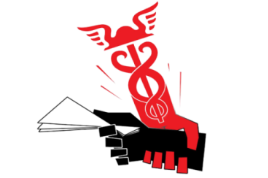 Торгово-промышленная палата РФ
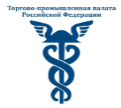 2017
СЕЛЬСКОЕ ХОЗЯЙСТВО
КОМПЬЮТЕРНЫЕ УСЛУГИ
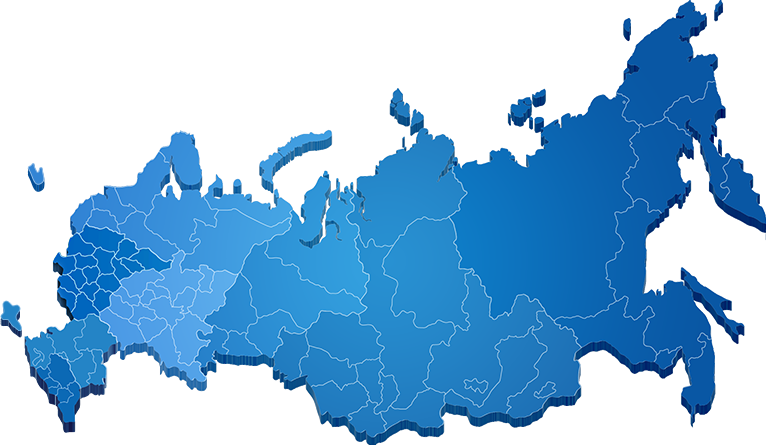 ТРАНСПОРТ
ТУРИЗМ
ОБРАЗОВАНИЕ
85 СУБЪЕКТОВ
ТОРГОВЛЯ
СВЯЗЬ
ОБЩЕСТВЕННОЕ
ПИТАНИЕ
ПРОИЗВОДСТВО
СЕЛЬСКОЕ ХОЗЯЙСТВО
СПЕЦИАЛЬНЫЙ ПРОЕКТ ТПП РФ 
«БИЗНЕС-БАРОМЕТР КОРРУПЦИИ»
СТАРТОВАЛ III этап
АНКЕТЫ ПРИНИМАЮТСЯ  ДО 31 ОКТЯБРЯ 2017Г.
100 АНКЕТ ОТ КАЖДОГО РЕГИОНА!
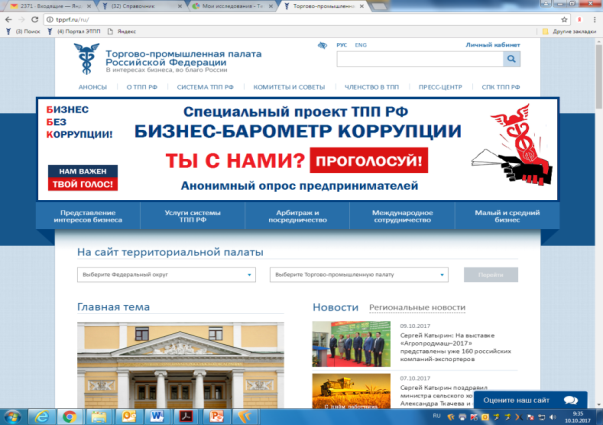 Проекту дана положительная оценка Управлением Президента Российской Федерации по вопросам противодействия коррупции, Министерством экономического развития Российской Федерацией, Министерством труда и социальной защиты Российской Федерацией
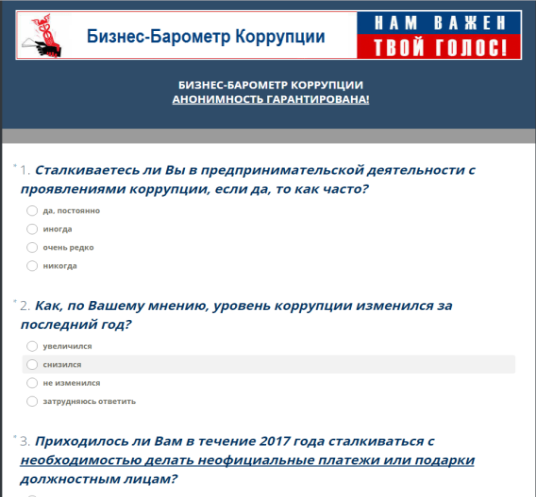 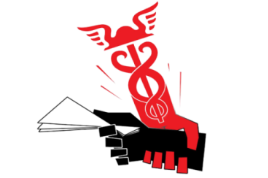 ТОЛЬКО В ЭЛЕКТРОННОМ ВИДЕ!
ПРОГОЛОСУЙ АНОНИМНО!
Зайди на сайт ТПП РФ и проголосуй! 
Всего 7 вопросов по проблеме коррупции!
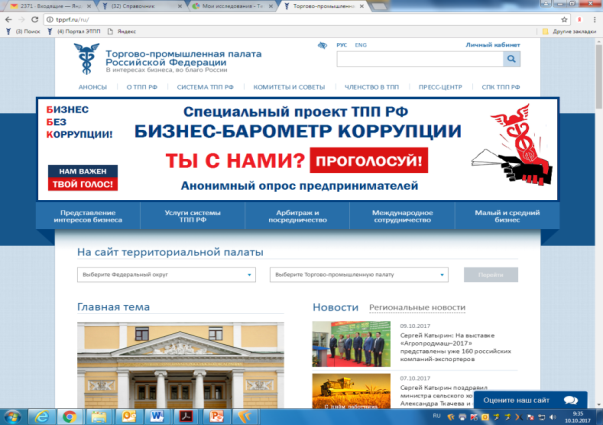 Результаты направляются:
Губернаторам всех субъектов Российской Федерации;
Госдуму, политическим партиям;
Генеральную прокуратуру Российской Федерации, прокурорам субъектов Российской Федерации;
Бизнес-объединениям и др.
ВЫ С НАМИ?
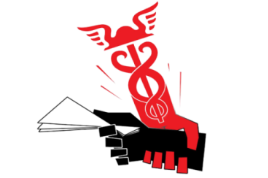 ВЫ С НАМИ!